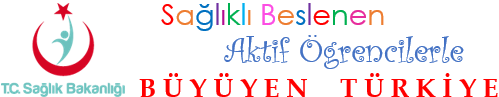 Yeterli ve Dengeli BeslenelimHareket EdelimSağlıklı Büyüyelim- İlkokul -
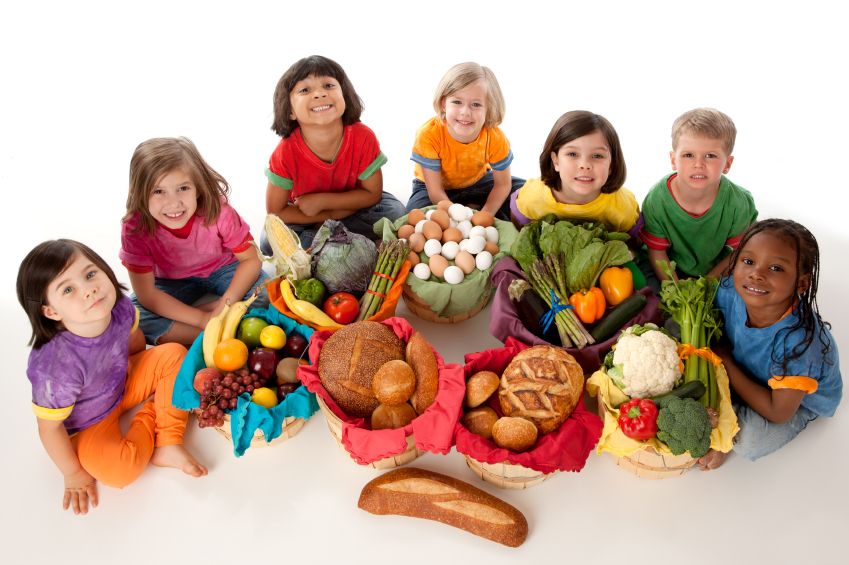 [Speaker Notes: Eğitici Notu:
1- Eğitime başlarken «yeterli ve dengeli beslenmenin» ve «hareket etmenin (düzenli fiziksel aktivitenin)» sağlığımız üzerinde olumlu etkileri olduğunu belirtilir]
Beslenme nedir?
Beslenme; büyümemiz, yaşamı sürdürebilmemiz ve sağlığımızı korumamız için besinleri kullanmaktır
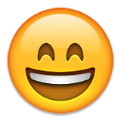 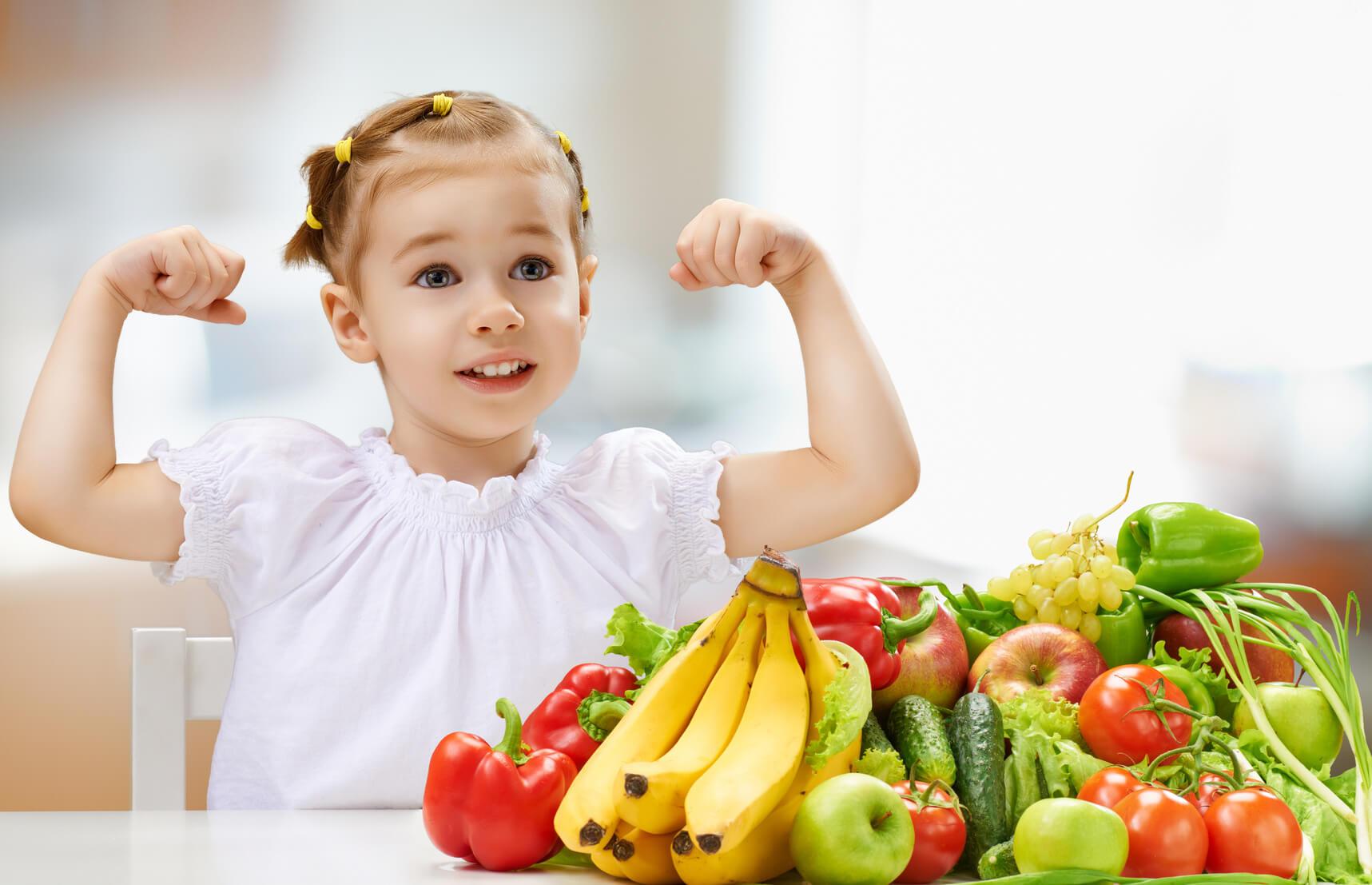 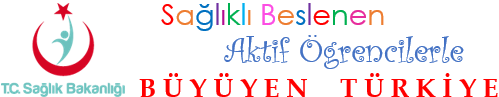 [Speaker Notes: Eğitici Notu:
1- «Beslenme» kavramının tanımı yapılır]
Yeterli ve Dengeli Beslenme nedir?
Vücudumuzun büyümesi, yenilenmesi ve çalışması için gerekli olan enerji ve besin öğelerini yeterli miktarlarda almaktır
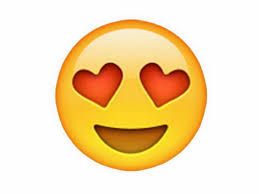 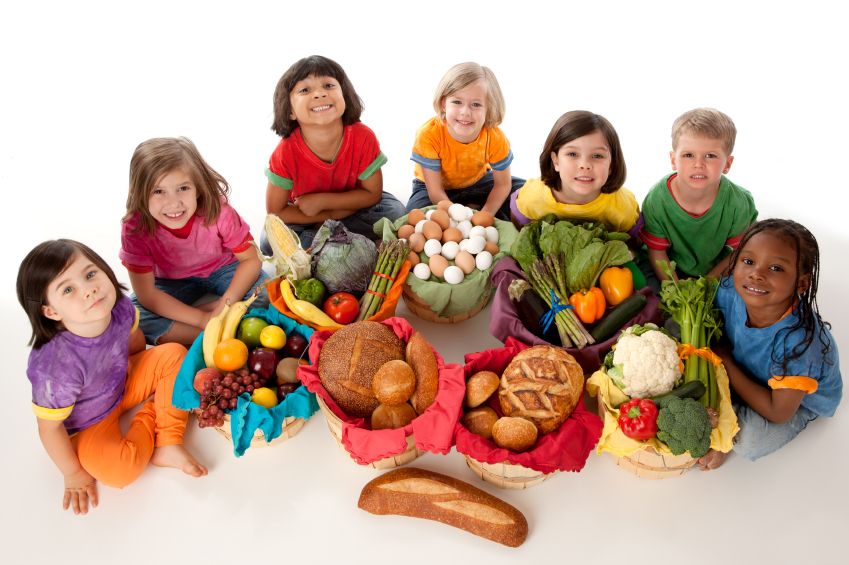 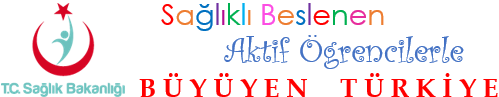 [Speaker Notes: Eğitici Notu:
1- «Yeterli ve dengeli beslenme» kavramının tanımı yapılır]
Yeterli ve Dengeli Beslenme 
sağlığın temelidir
Yeterli ve dengeli beslenen kişiler;
Sağlıklı büyürler,
Çeşitli ve zengin beslenmiş olurlar,
Enerjik olurlar,
Yaratıcı ve üretken olurlar,
Hasta olduklarında iyileşmeleri daha kısa sürer
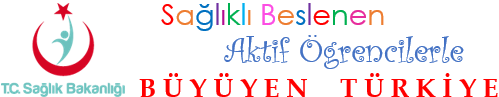 [Speaker Notes: Eğitici Notu:
1- Yeterli ve dengeli beslenen kişilerin nasıl olacakları izah edilerek yeterli ve dengeli beslenmenin yararlarının öğrencilerin akıllarında oluşması sağlanır]
Besinlerimizi tanıyalım
Besinlerimizi 5 grupta toplarız;
1. Süt ve ürünleri grubu
2. Et ve ürünleri, tavuk, balık, yumurta,   kuru baklagiller ile yağlı tohumlar grubu
3. Sebzeler grubu
4. Meyveler grubu
5. Ekmek ve tahıllar grubu
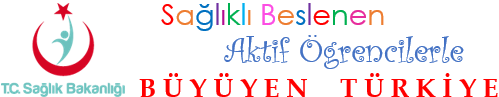 [Speaker Notes: Eğitici Notu:
1- Besin gruplarını başlıkları ile sayarak genel olarak besinlerin tanınması sağlanır]
1. Süt ve ürünleri grubu
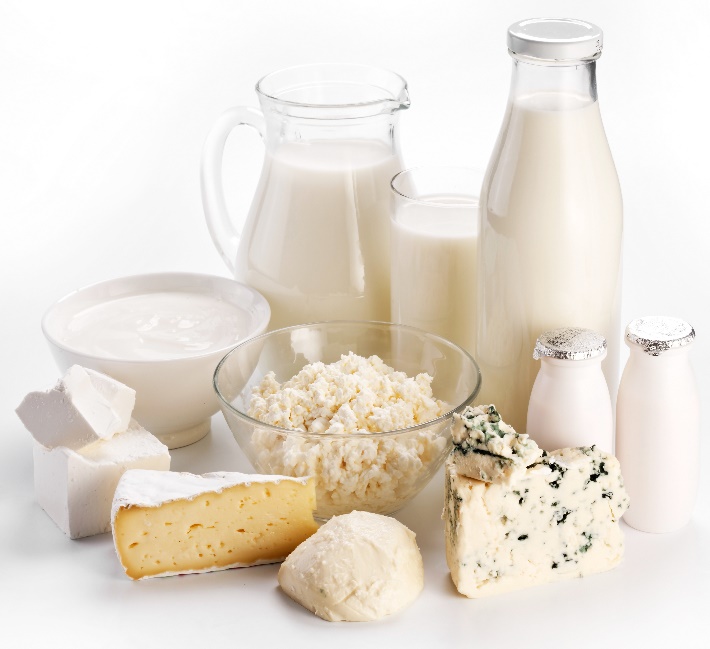 Süt
Yoğurt
Peynirler (beyaz peynir, kaşar peynir gibi)
Ayran
Kefir
Sütlü tatlılar (sütlaç, dondurma gibi)
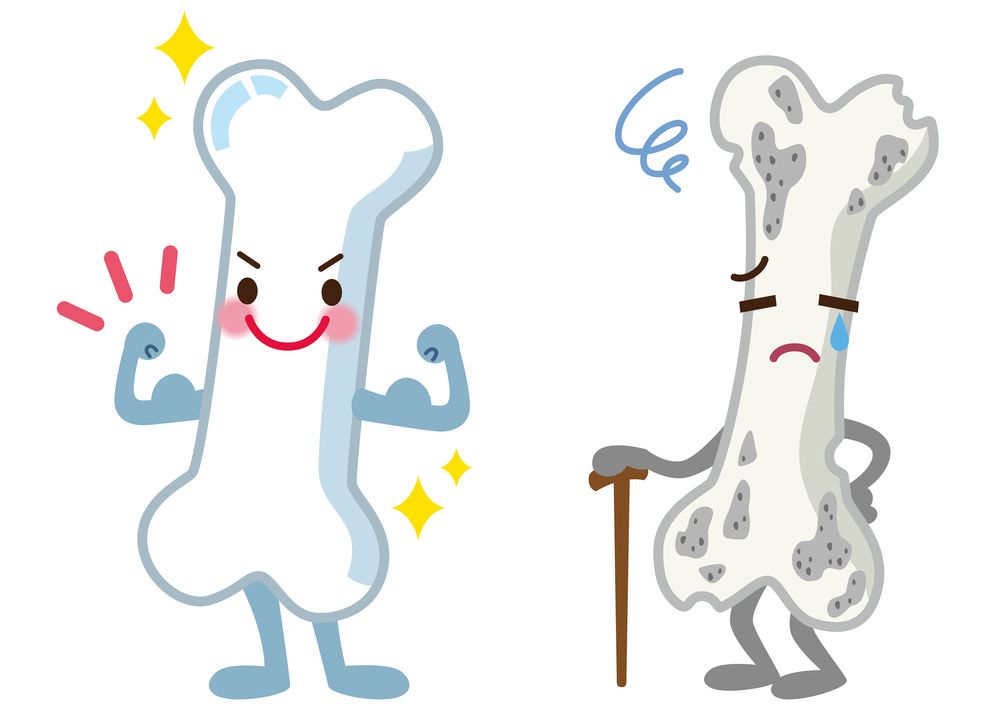 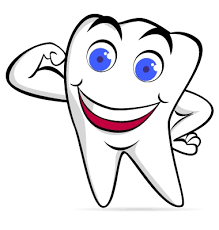 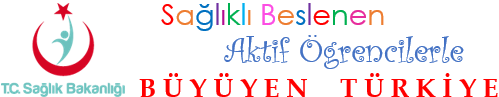 [Speaker Notes: Eğitici Notu:
1- Süt ve ürünleri grubunda yer alan besinler sayılır, bu esnada öğrenciler de saymaya katılırlarsa doğru sayılanlar «evet», «bravo», «çok güzel» gibi destekleyici ifadeler ile desteklenir. Hatalı sayılan besinler olması halinde öğrencileri itham etmeksizin doğru olanlar sayılır. Hatalı bir besin sayılması halinde bu besine ilgili grupta değinileceği gibi olumlayıcı bir yaklaşım ile eğitime devam edilir.
2- «Bu besinler kemiklerimizi ve dişlerimizi güçlü yapar» denilir]
2. Et ve ürünleri, tavuk, balık, yumurta, kuru baklagiller ile yağlı tohumlar grubu
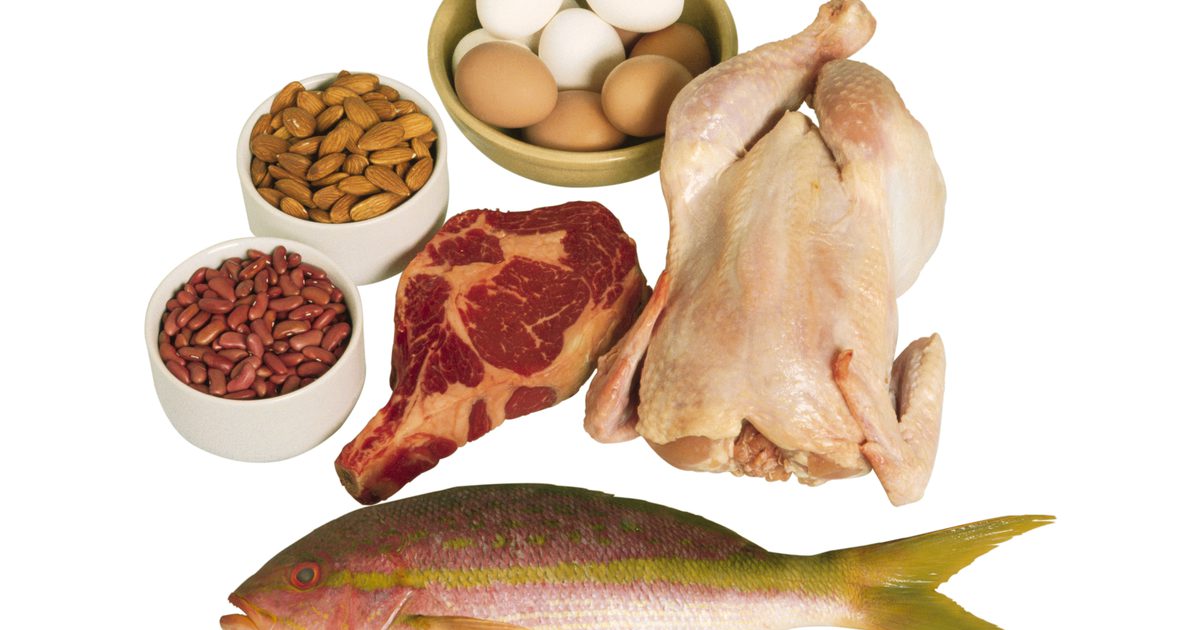 Et
Tavuk
Balık
Yumurta
Kurubaklagiller (mercimek, fasulye, nohut gibi)
Yağlı tohumlar (ceviz, fındık, badem gibi)
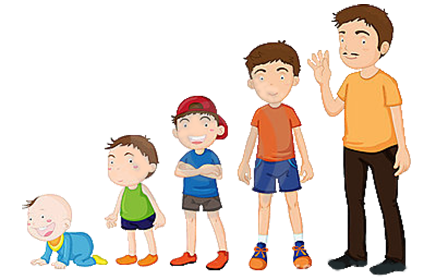 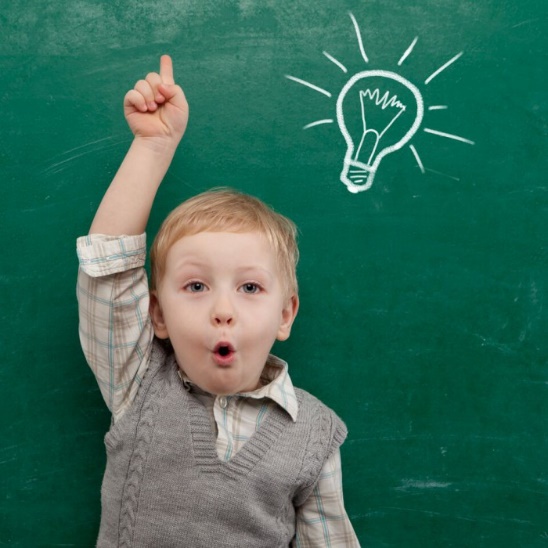 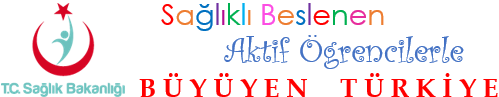 [Speaker Notes: Eğitici Notu:
1- Et ve ürünleri, tavuk, balık, kurubaklagiller ile yağlı tohumlar grubunda yer alan besinler sayılır
2- «Bu gıdalar büyümemiz için çok önemli ve gereklidir» denilir
3- «Bu gıdaları tükettiğimizde aklımız daha iyi çalışır, derslerimizi daha iyi anlar ve arkadaşlarımızla daha rahat oynarız» denilir]
3. Sebzeler grubu
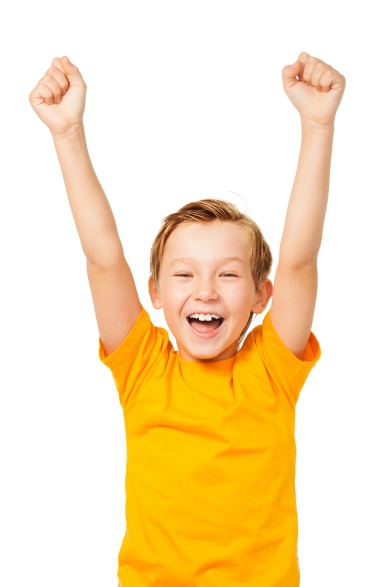 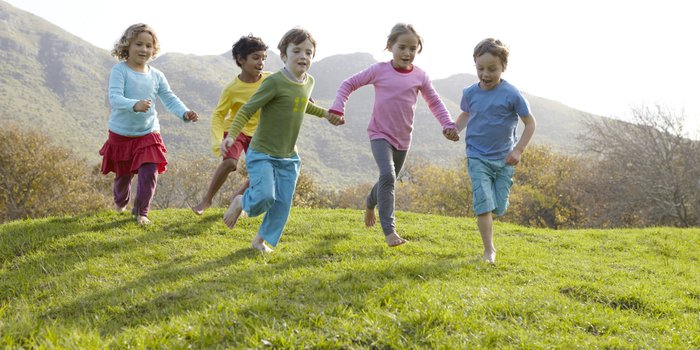 Tüm sebzeler
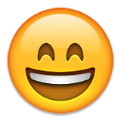 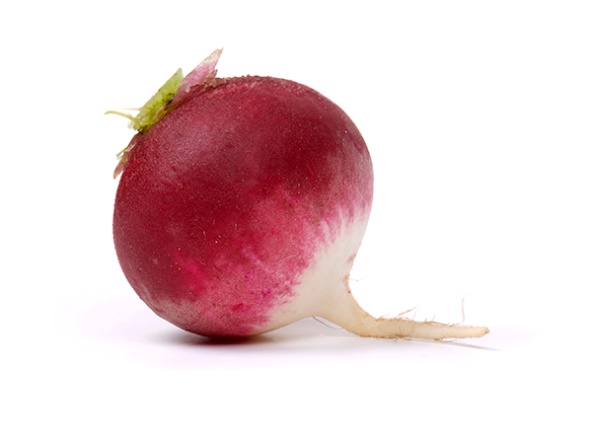 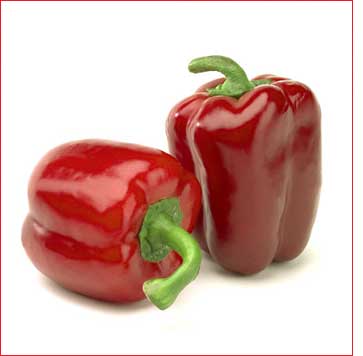 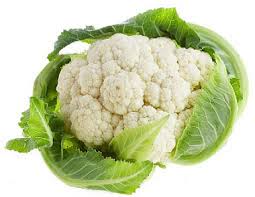 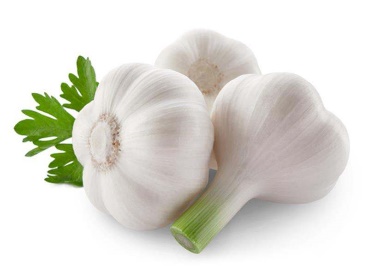 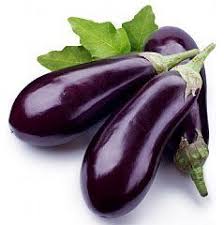 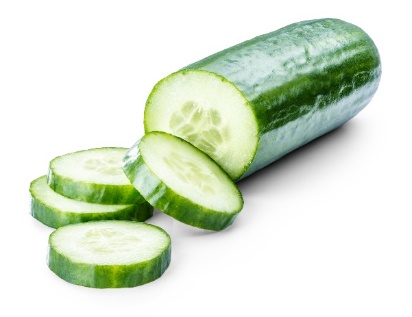 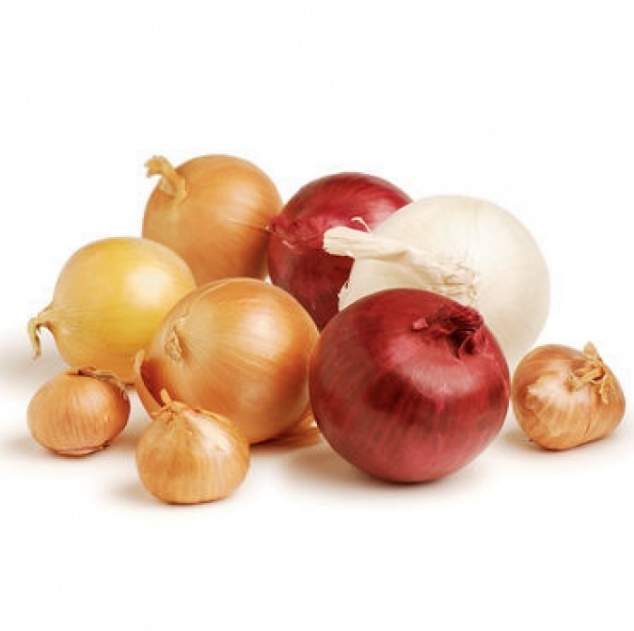 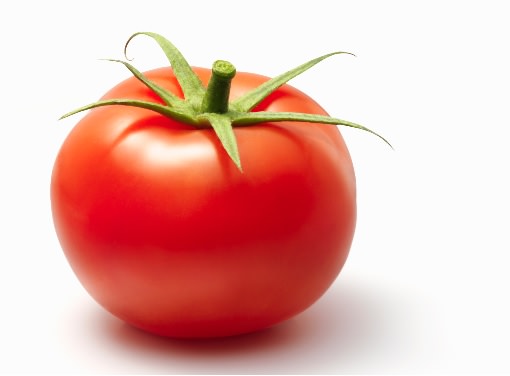 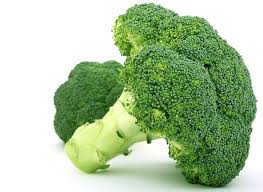 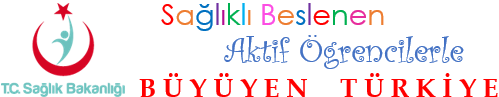 [Speaker Notes: Eğitici Notu:
1- Sebzeler grubuna tüm sebzelerin girdiğini söylenir
2- «İçindeki vitamin ve mineraller bizi hasta olmaktan korur» denilir
3- «Peki hangi sebzeleri biliyorsunuz?» diye sorularak öğrencilerden sebzelere örnekler vermeleri istenir, birkaç örnek alınır]
4. Meyveler grubu
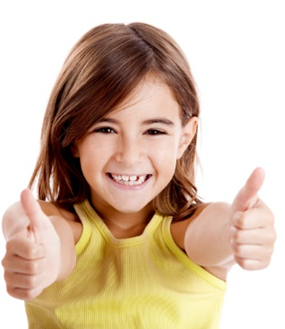 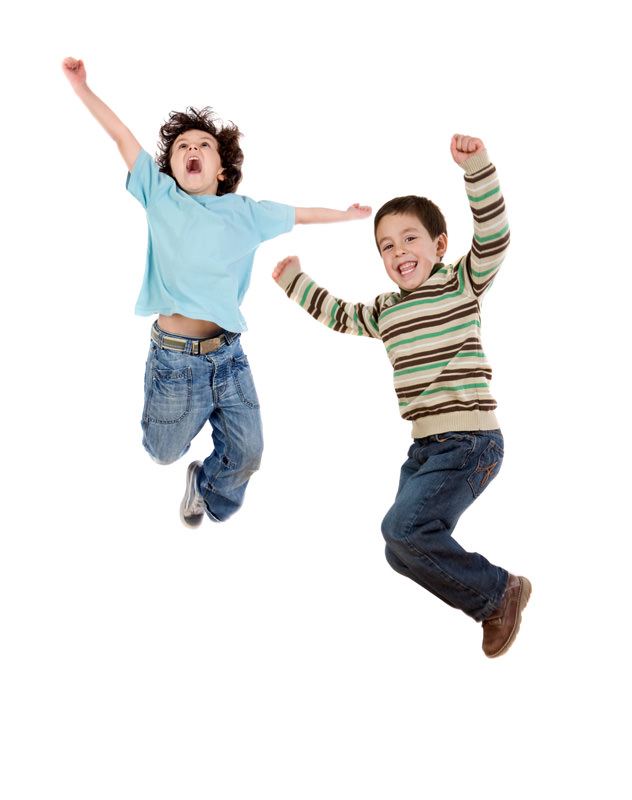 Tüm meyveler
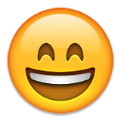 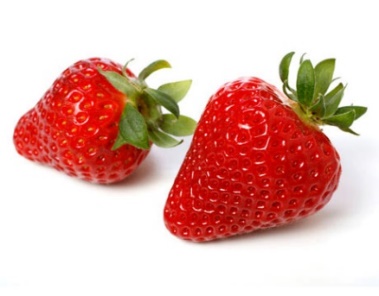 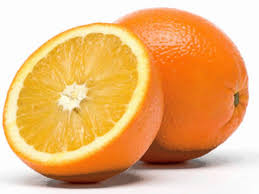 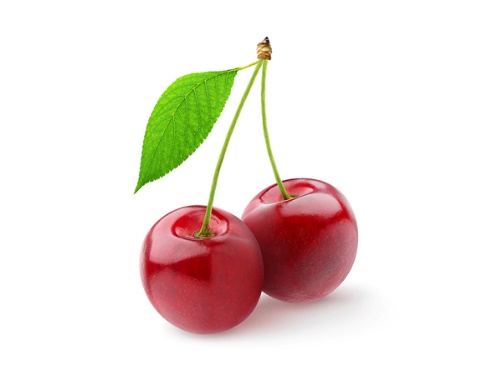 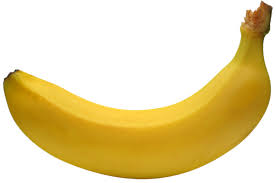 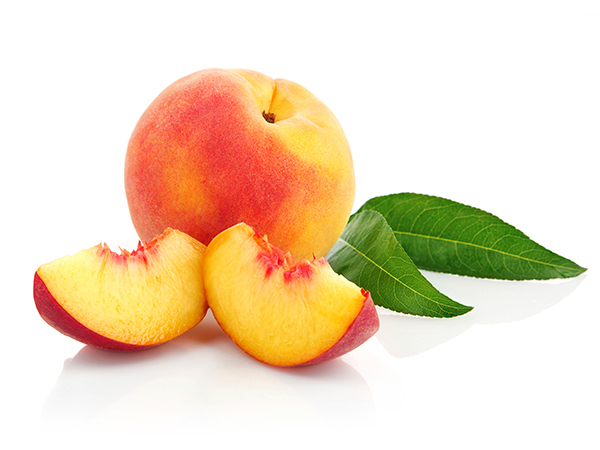 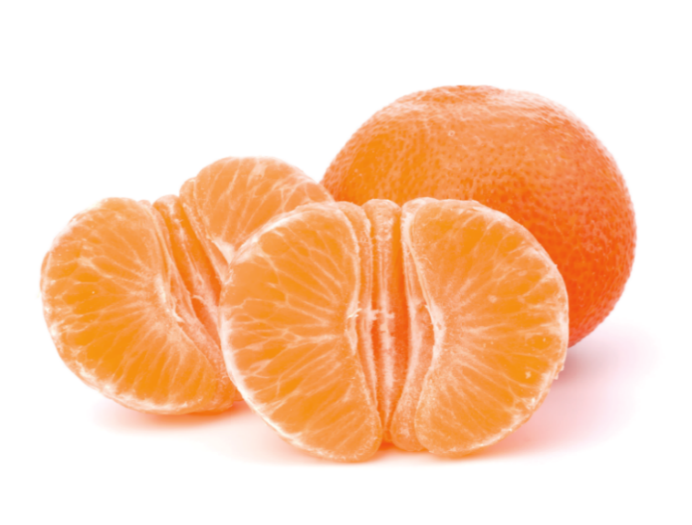 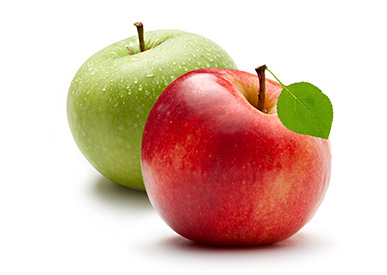 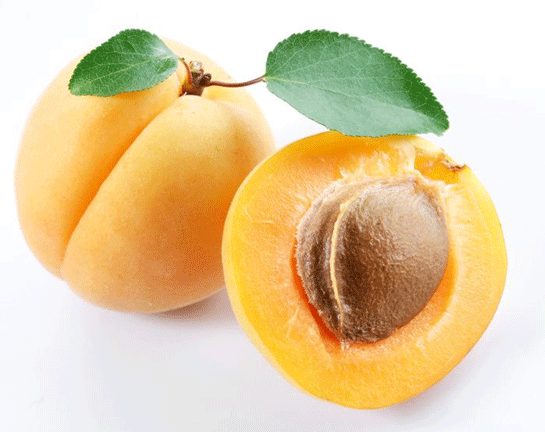 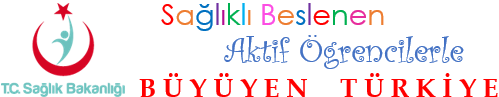 [Speaker Notes: Eğitici Notu:
1- Meyveler grubuna tüm taze meyvelerin girdiğini söylenir
2- «İçindeki vitamin ve mineraller sayesinde meyveler de bizi hasta olmaktan korur» denilir
3- «Aynı zamanda meyveler bize enerji verir» diye eklenir
4- «Peki hangi meyveleri biliyorsunuz?» diye sorularak öğrencilerden meyvelere örnekler vermeleri istenir, birkaç örnek alınır]
5. Ekmek ve tahıllar grubu
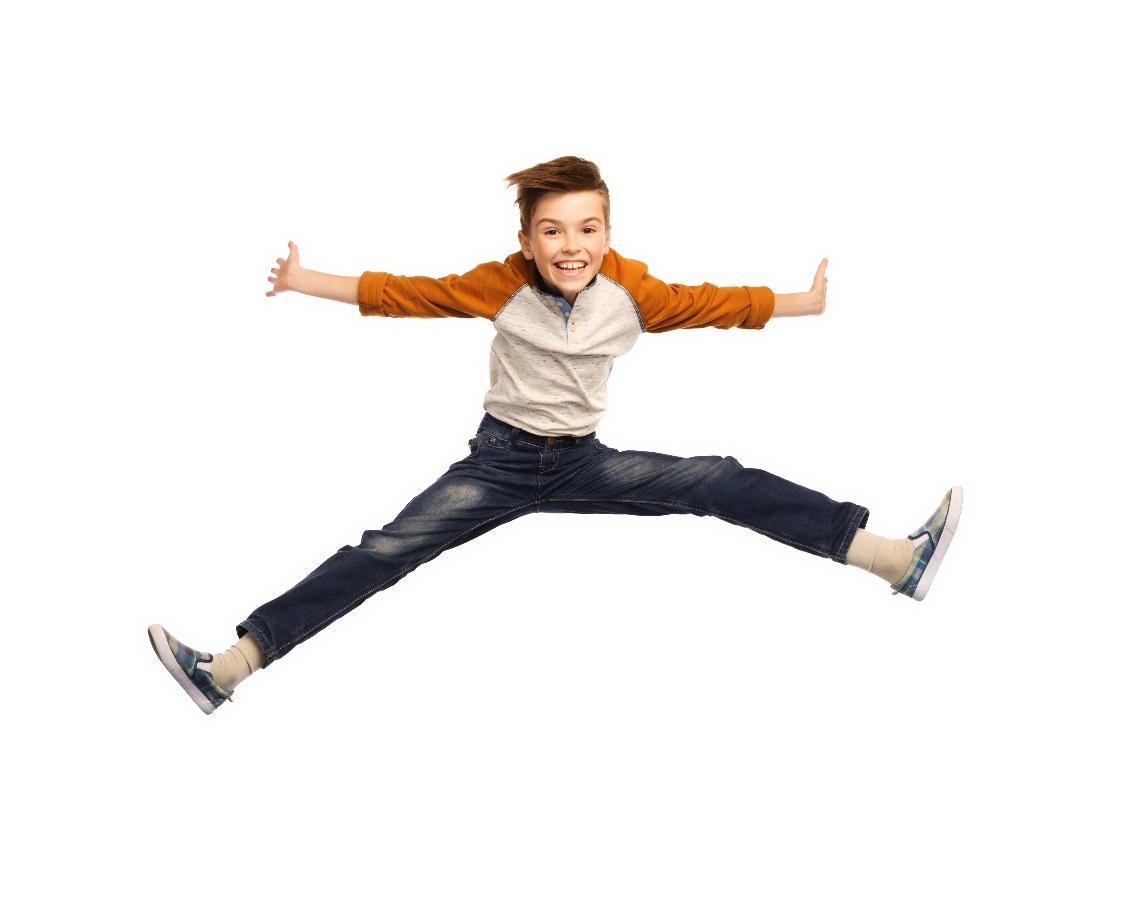 Ekmekler
Tahıllar (bulgur, pirinç gibi)
Makarna, erişte gibi
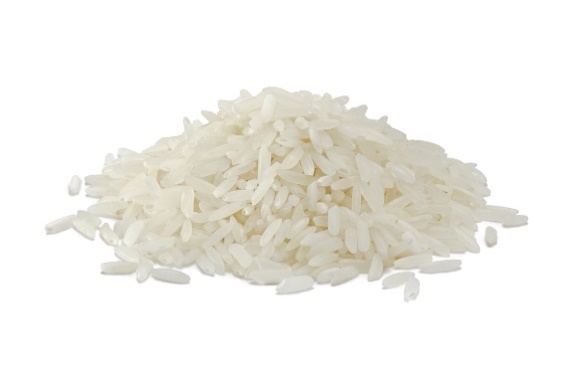 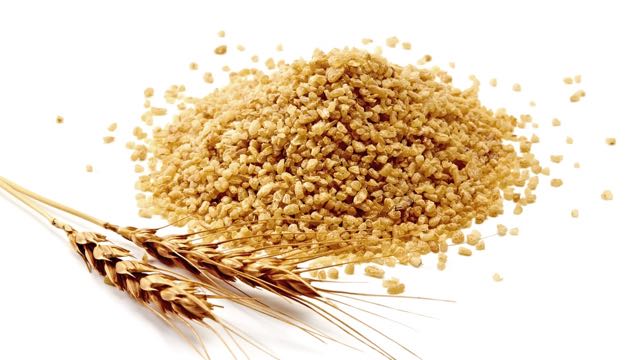 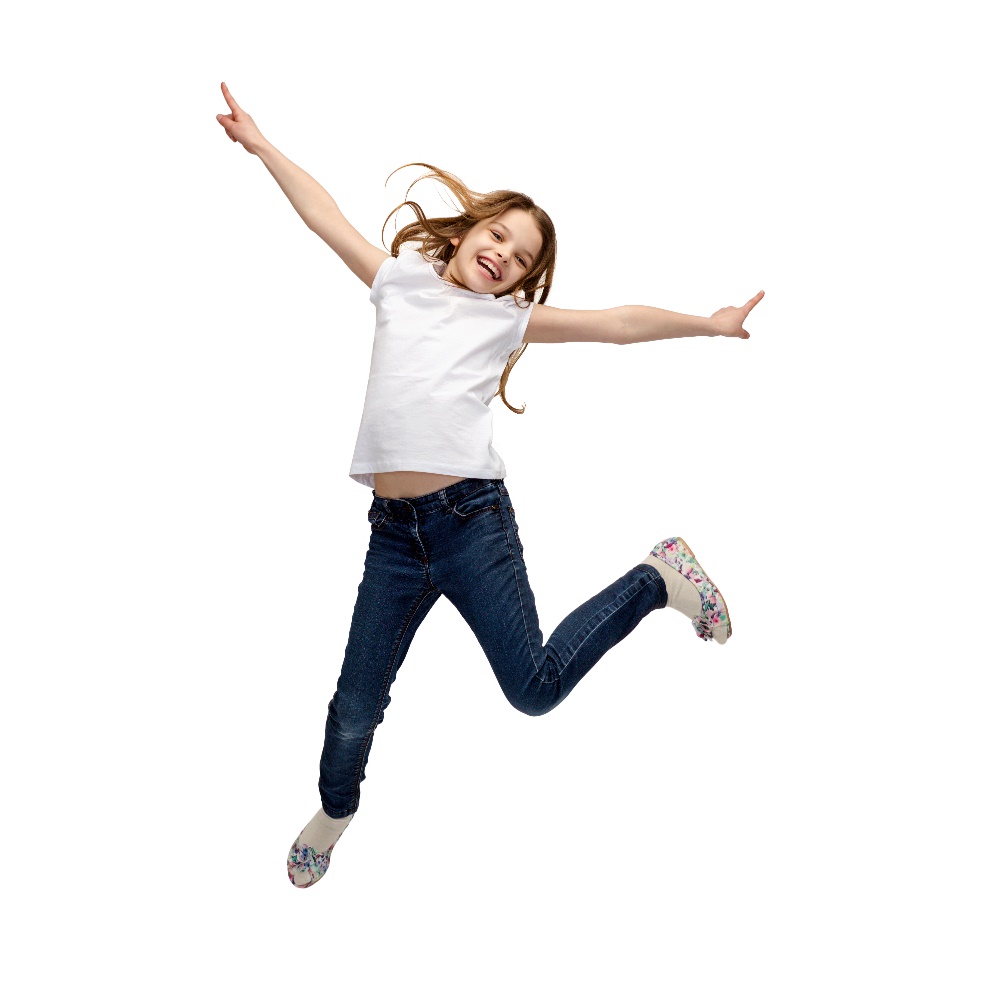 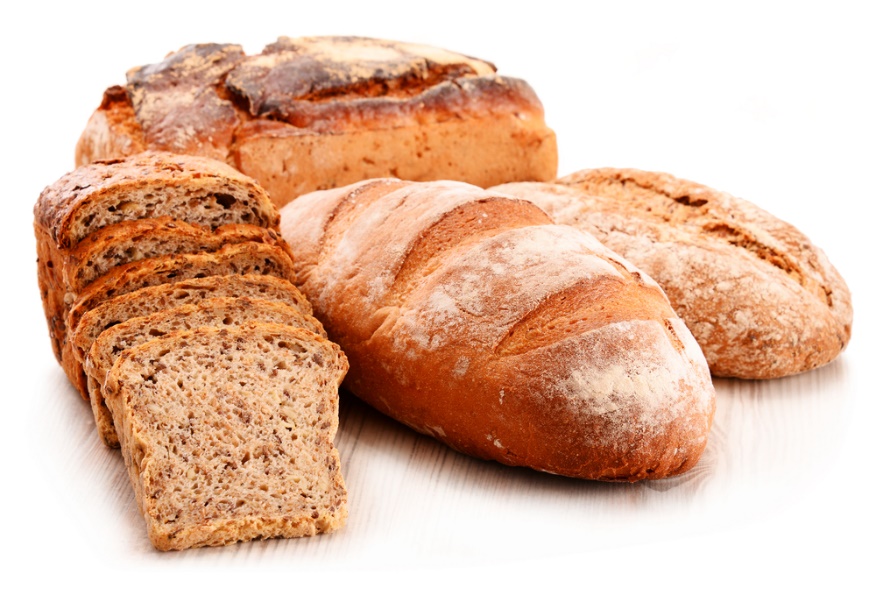 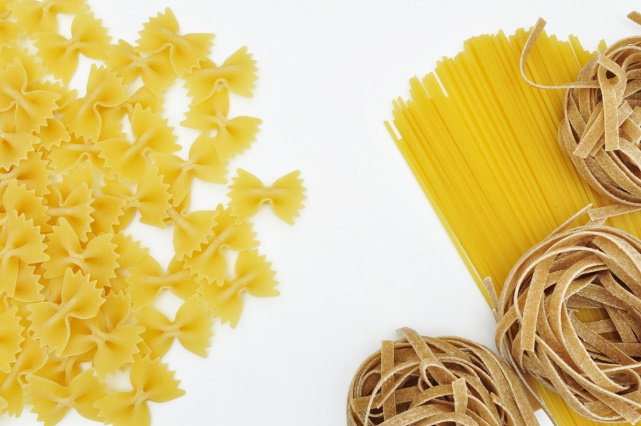 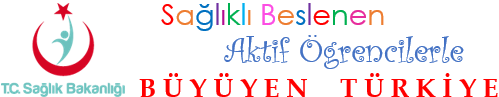 [Speaker Notes: Eğitici Notu:
1- Ekmek ve tahıllar grubundaki besinler sayılır
2- «Bize en çok enerjiyi veren ekmek ve tahıllardır» denilir
3- «Enerjiye niye ihtiyaç duyarız?» diye sorulur ve birkaç cevap alınır. Doğru cevaplara «aferin», «çok doğru» gibi destekleyici karşılıklar verilir. Öğrencilerden gelen cevaplara göre eksik kalması halinde «Mesela oyun oynamak için», «Mesela ders çalışmak için», «Dişlerimizi fırçalamak için» «Konuşmak, yürümek, bisiklet sürmek için» gibi aslında enerjinin yaptığımız tüm aktiviteler için gerekli olduğunu belirten örnekler verilir]
Öğünlerimizi öğrenelim
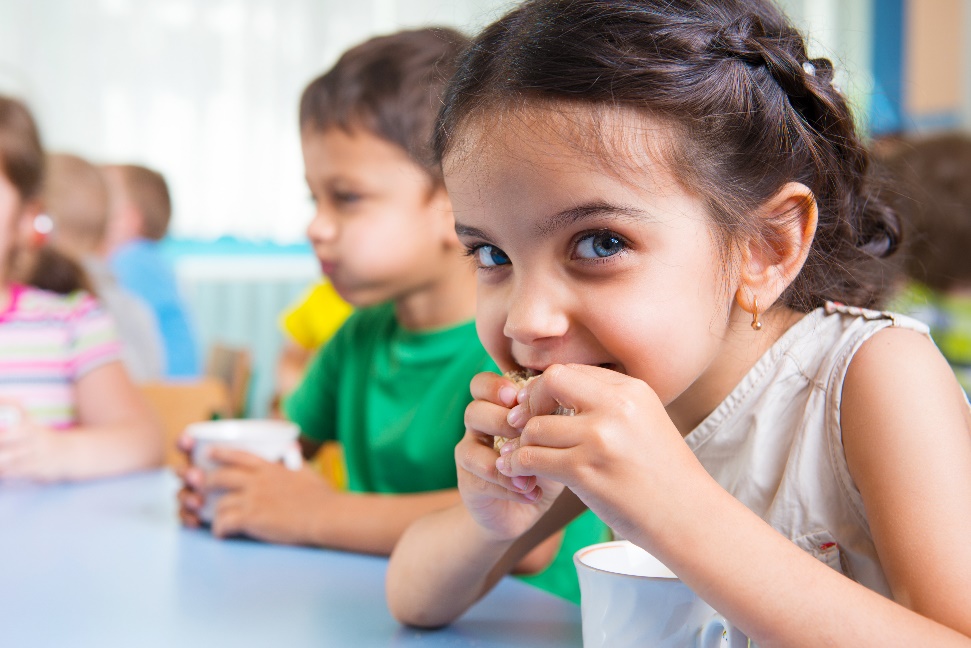 Ana öğünlerimiz;
Sabah kahvaltısı
Öğlen yemeği
Akşam yemeğidir.
Ara öğünlerimiz;
Sabah ve öğle arasındaki ara öğün kuşluk *beslenme saati!
Öğle ve akşam yemeği arasındaki ara öğün ikindi
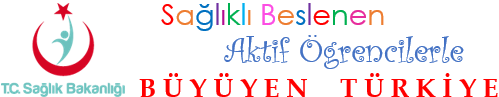 [Speaker Notes: Eğitici Notu:
1- «Öğün düzenimiz sağlıklı olabilmemiz için çok önemlidir» denilerek giriş yapılır
2- «Hangi öğünleri biliyorsunuz?» diye sorularak öğrencilerin katılımı sağlanabilir
3- Öğünlerin ana ve ara öğün olarak ikiye ayrıldığı belirtilir. Öncelikle ana öğünler sayılır, ardından ara öğünler ile ilgili konuşulur. Bu yaş grubu beslenme saati yaptığı için beslenme saatinin aslında ara öğün (kuşluk ara öğünü) olduğundan bahsedilir]
Öğünlerimiz
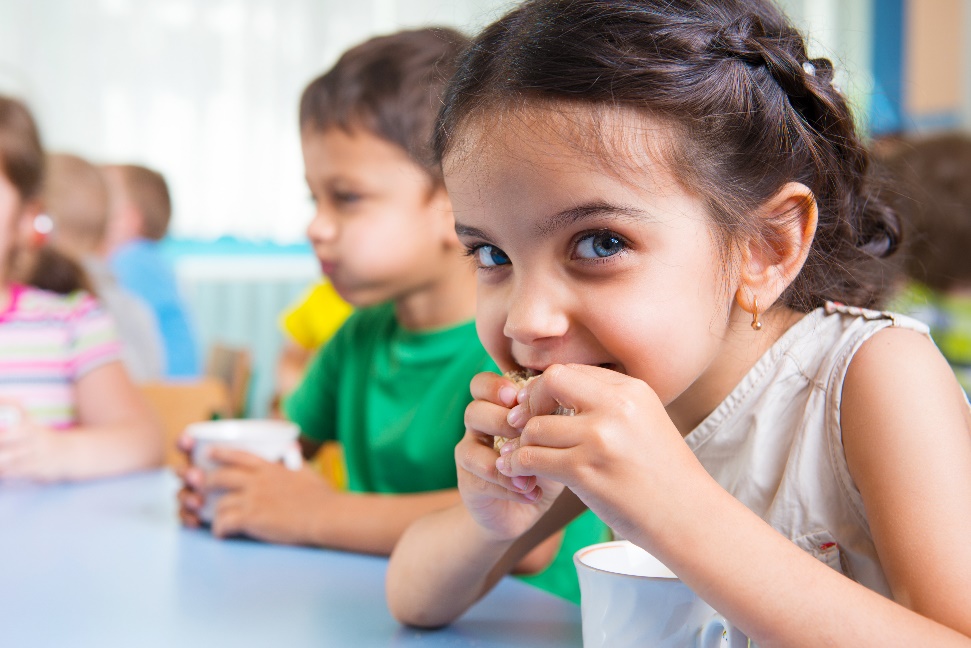 Yeterli ve dengeli beslenmek için
öğünlerimizi hiç atlamadan tüketmeliyiz!
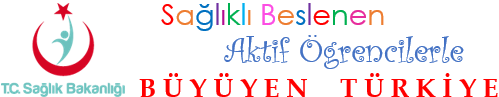 [Speaker Notes: Eğitici Notu:
1- Öğünleri hiç atlamadan tüketmenin önemi vurgulanır]
Unutmayın! Kahvaltı bizi mutlu yapar
Günün en önemli öğünü sabah kahvaltısıdır
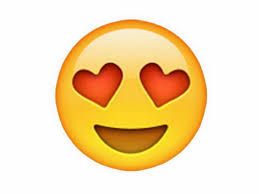 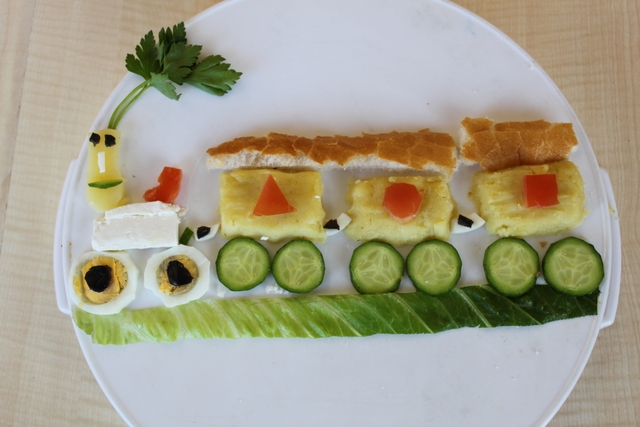 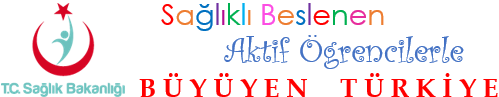 [Speaker Notes: Eğitici Notu:
1- Kahvaltı öğününün günün en önemli öğünü olduğu belirtilir]
Unutmayın! Kahvaltı bizi mutlu yapar
Kahvaltı yapmak güne enerjik başlamamızı sağlar
Okul başarımızı arttırır
Arkadaşlarımız, ailemiz ve öğretmenimizle ilişkimizi olumlu etkiler
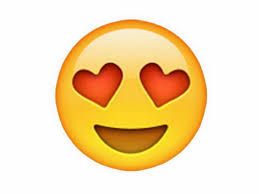 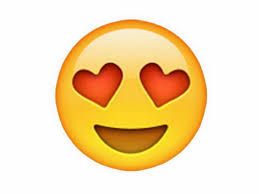 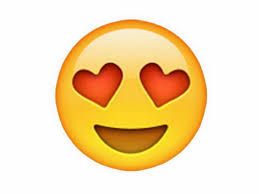 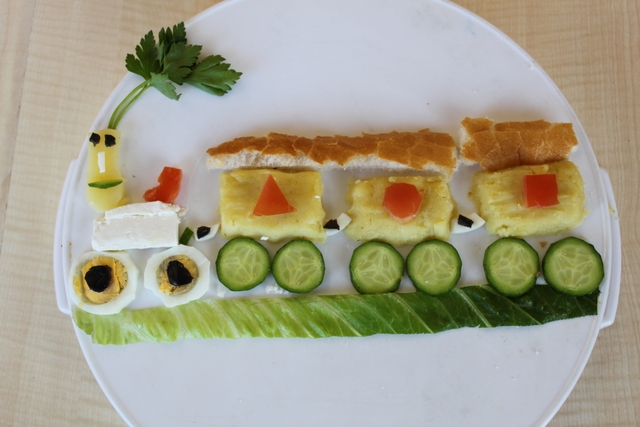 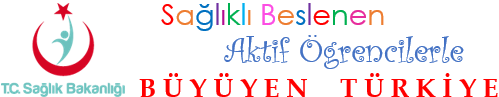 [Speaker Notes: Eğitici Notu:
1- Kahvaltı ile başlayan bir günü olumlu yanlarından bahsedilir]
Su içmeyi de unutmayalım!
Vücudumuzun çalışmasının aksamaması için 
her gün kaybettiğimiz kadar sıvı almalıyız
İhtiyacımız olan sıvının çoğunluğunu su ve diğer içeceklerden (yaklaşık 1 - 1.5 litre) sağlarız
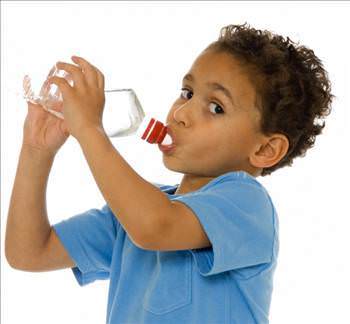 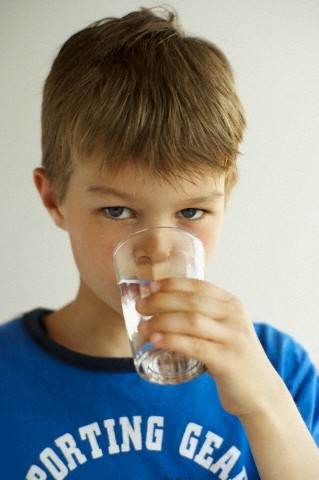 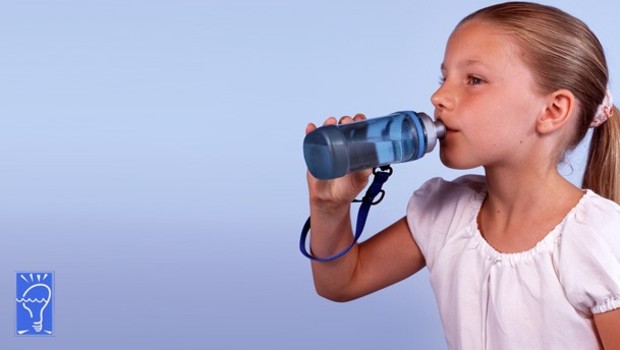 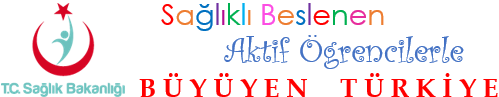 [Speaker Notes: Eğitici Notu:
1- Vücudumuzda en çok bulunan bileşenin «su» olduğu belirtilir
2- Her gün terlemeyle, nefes alıp vermeyle, tuvalete çıkarak sıvı kaybettiğimiz ve  vücut çalışmamızın aksamaması için kaybettiğimiz sıvıyı yerine koymamız gerektiği söylenir
3- Sıvı alımında en önemli yerin «su»ya ait olduğu vurgulanır, «Su yaşamımızın vazgeçilmezidir» denilir
4- Sağlıklı sıvı kaynakları olarak en başta «su» olmak üzere; süt, ayran, kefir, çorbalar, taze sıkılmış meyve ve sebze suları, az şekerli ev yapımı limonata gibi sağlıklı seçenekler sayılabilir]
Sağlıklı Yemek Tabağı
Süt ve ürünleri 
grubu
Ekmek ve tahıllar 
grubu
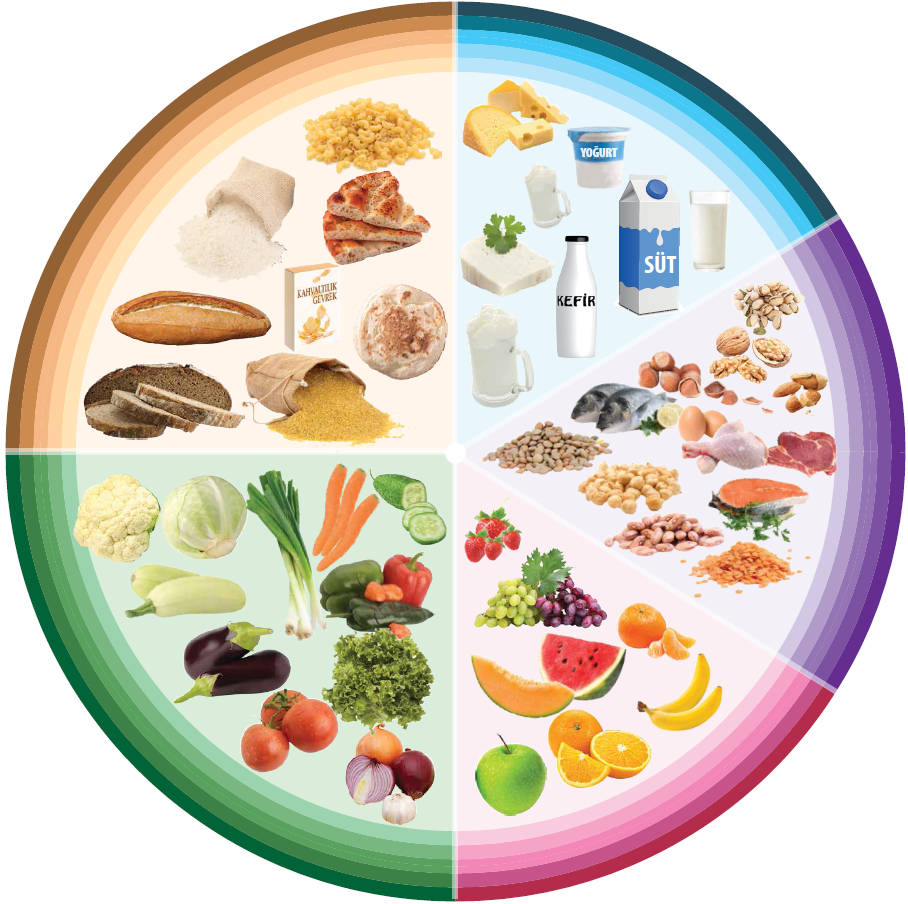 Et ve ürünleri, tavuk, balık, yumurta, kuru baklagiller ile yağlı tohumlar grubu
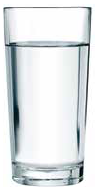 Su
Taze sebzeler 
grubu
Taze meyveler 
grubu
[Speaker Notes: Eğitici Notu:
1- «Besinleri ve öğünlerimizi de öğrendik. O zaman gelin şimdi de besinlerimizi yemek tabağımızda görelim» ifadesi ile başlangıç yapılarak sağlıklı yemek tabağı öğrencilere anlatılır
2- Öğrencilerin öğrenmiş oldukları besinleri yemek tabağında görmeleri ve bir öğünde hangi besinlerin yer alabileceğinin akıllarında oluşması sağlanır]
Sağlıklı Yemek Tabağımızı Hazırlayalım
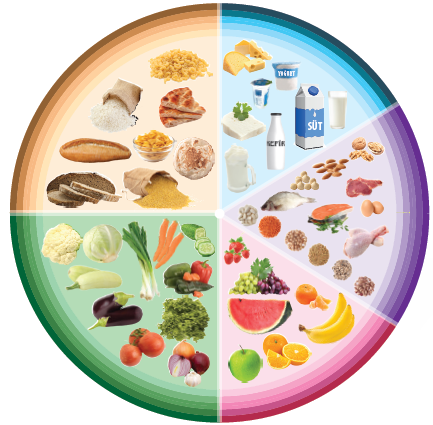 [Speaker Notes: Eğitici Notu: 
1- Sağlıklı yemek tabağının anlatılmasının ardından öğrencilerle bir ana öğün bir de ara öğün belirlenerek boş tabağı birlikte doldurma etkinliği yapılır
2- Menü örnekleri için TÜBER’de yer alan yaşlara göre örnek menülerden, Bakanlığımızın yayını olan Menü Modelleri Kitabından yararlanılabilir]
Unutmadan!
Yemeklerimizi sofrada yiyelim        bilgisayar, televizyon, tablet vb. ekran önünde yemek yemeyelim
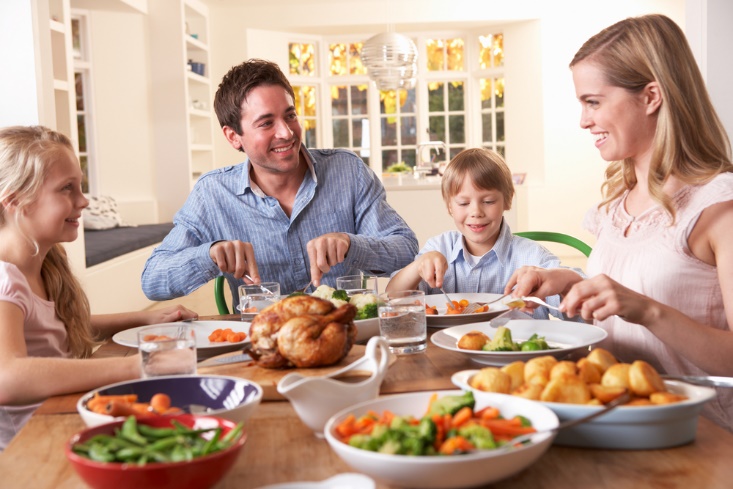 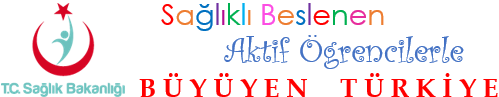 Oyun oynayalım, hareket edelim!
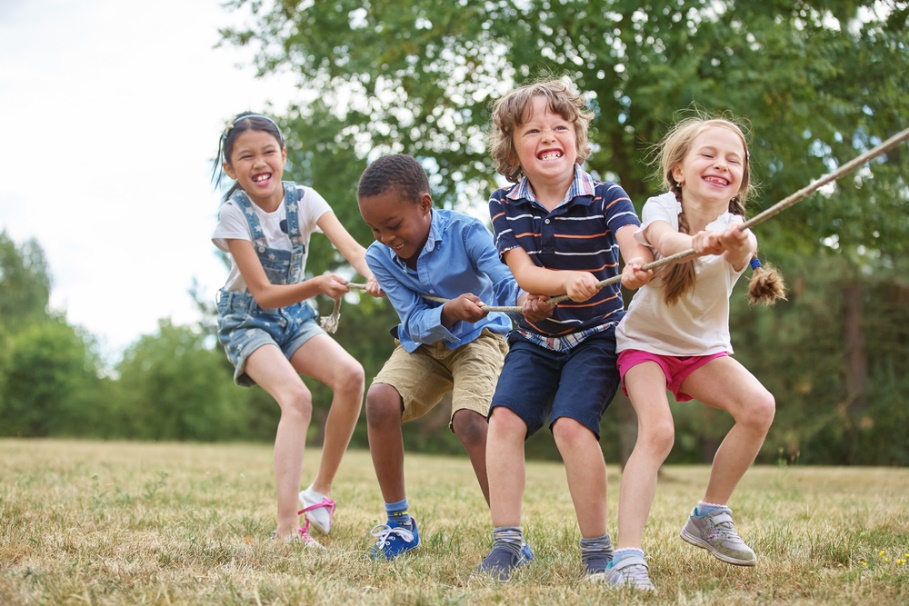 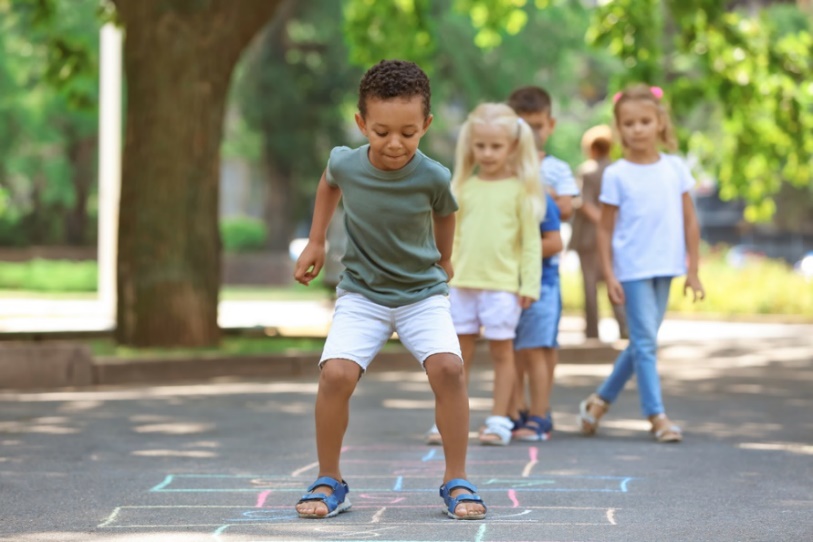 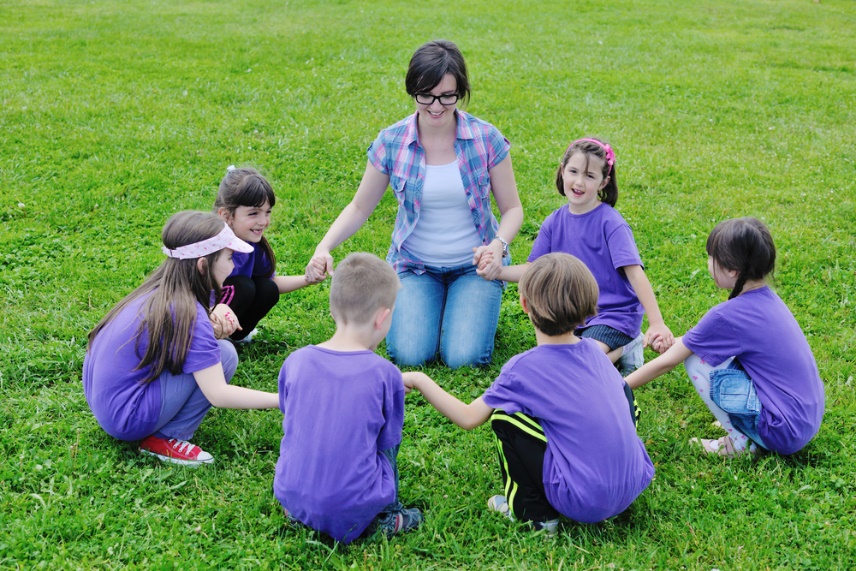 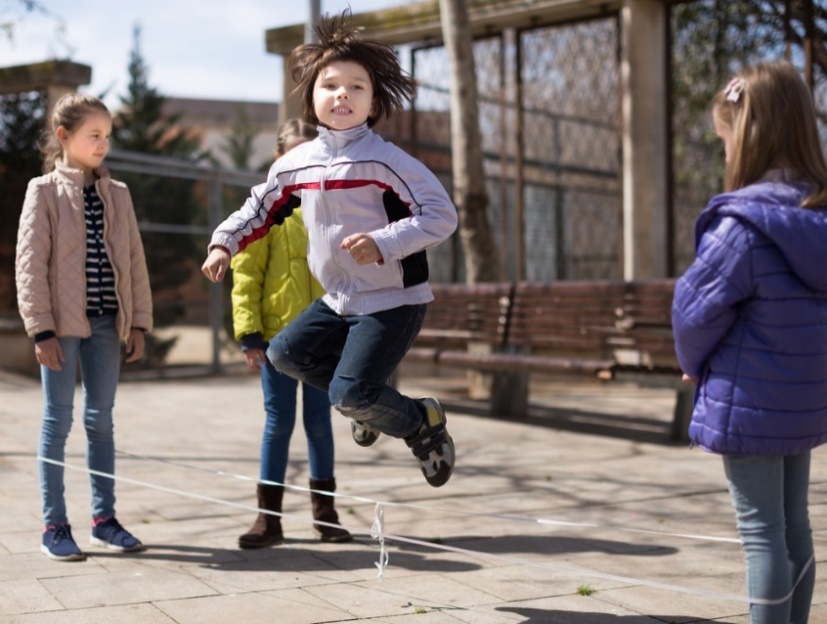 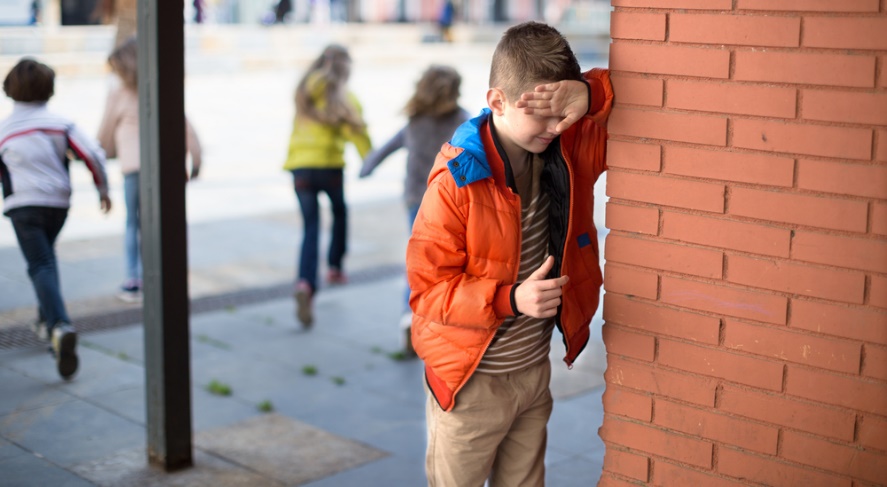 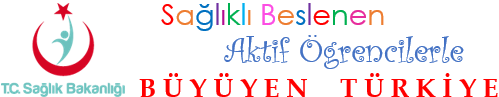 [Speaker Notes: Eğitici Notu:
1- «Sağlıklı beslenmemiz kadar fiziksel olarak aktif olmamızın da sağlığımız üzerinde olumlu etkileri var» denilir
2- Hareket etmek, aktif olmak için oyun oynanabileceği belirtilir
3- «Peki hangi oyunları oynuyorsunuz?» diye sorularak öğrencilerden oyun örnekleri vermeleri istenir, birkaç örnek alınır]
Spor yapalım, hareket edelim!
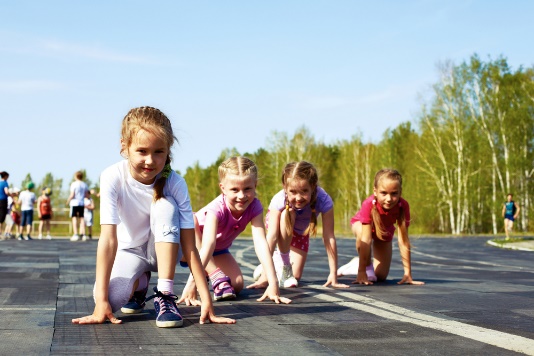 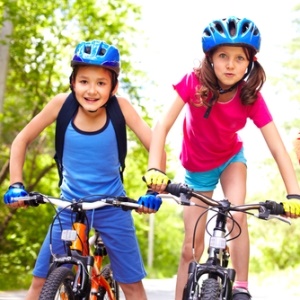 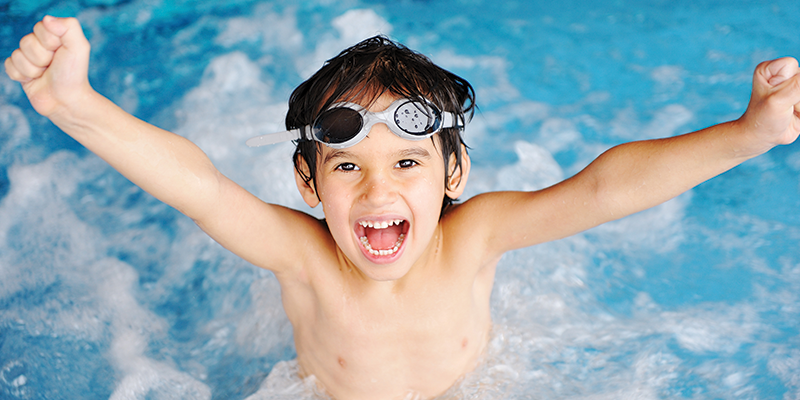 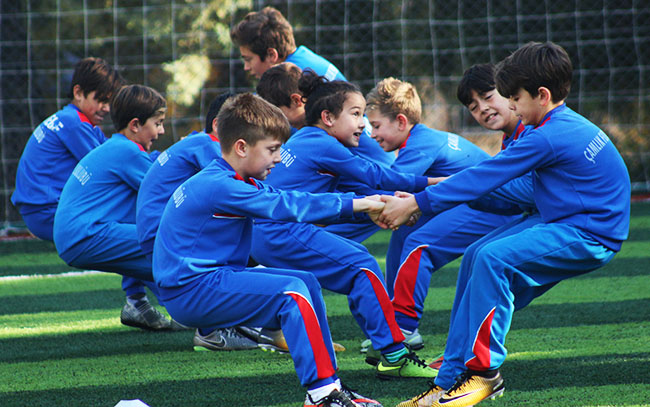 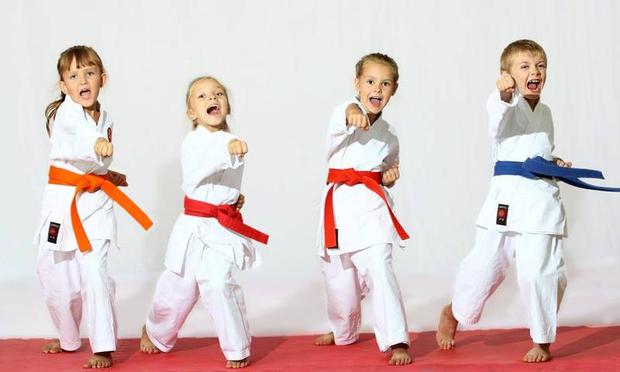 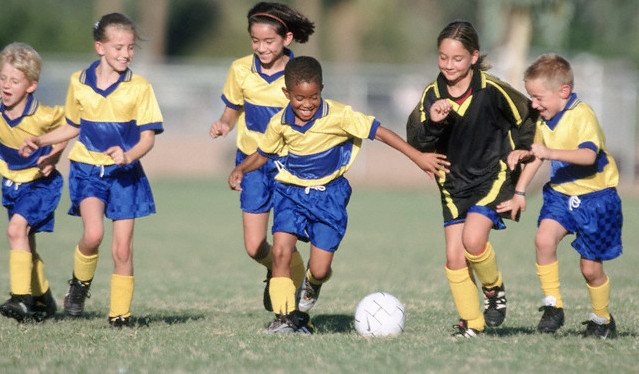 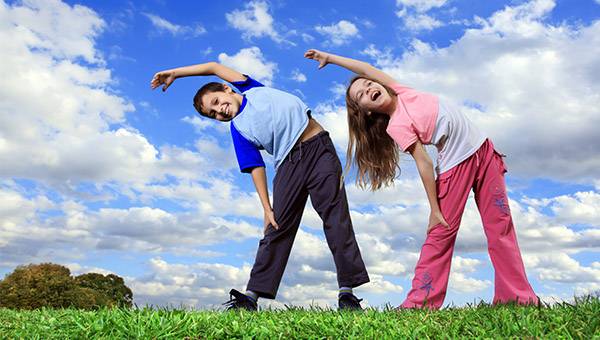 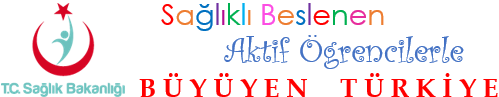 [Speaker Notes: Eğitici Notu:
1- Spor yapmanın da bizi sağlıklı yapacağı belirtilir
3- «Peki hangi sporları yapıyorsunuz?» diye sorularak öğrencilerden yaptıkları -ya da bildikleri- sporlardan örnekleri vermeleri istenir, birkaç örnek alınır]
Yeterli ve Dengeli Beslenelim 
Hareket EdelimSağlıklı Büyüyelim
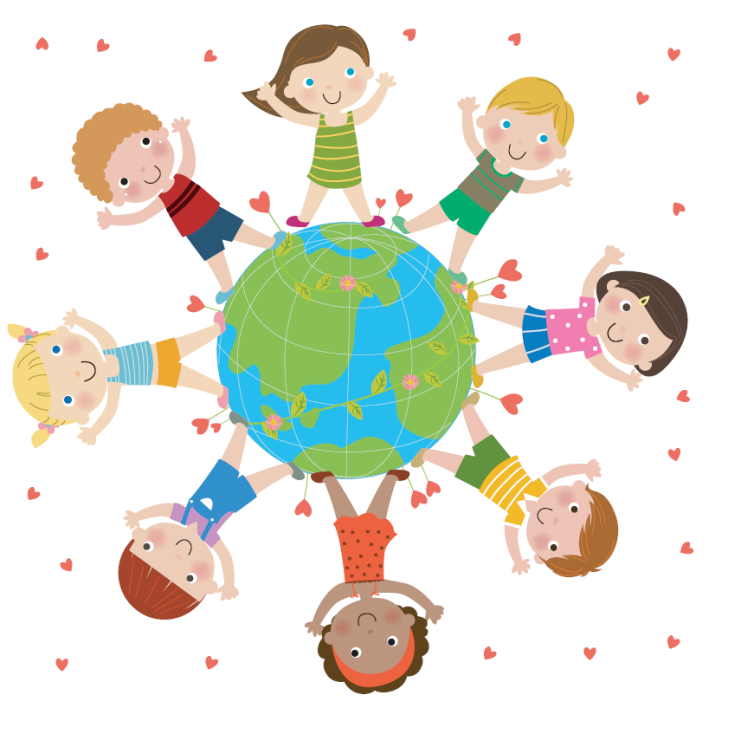 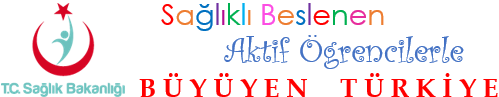 [Speaker Notes: Eğitici Notu:
1- «yeterli ve dengeli beslenelim» «hareket edelim» «sağlıklı büyüyelim» sloganları söylenir
2- İstenilir ise öğrencilerin de tekrar etmeleri etkinliği ile eğitim bitirilebilir. Bunun için; «Şimdi de birlikte söyleyelim mi?» diye sorulabilir ardından da «Ben söyleyeceğim siz de tekrar edeceksiniz. Anlaştık mı çocuklar?» diye sorularak çocuklara nasıl yapacakları aktarılır. İstenilirse öğrencilerin ayağa kalkıp zıplayıp hoplayarak da sloganları söylemeleri ve eğlenceli bir şekilde eğitimi birlikte sonlandırmaları sağlanabilir]
Materyali Hazırlayanlar(Soyadına göre alfabetik sıra ile)

Prof. Dr. Berrin AKMAN
Dyt. H. Berna KARAKAŞ
Öğr. Gör. Dr. Asiye UĞRAŞ DİKMEN
Prof. Dr. Nurcan YABANCI AYHAN
Doç. Dr. Nazan YARDIM